RESEARCH 1
KMTC VOI
MARCH 2020
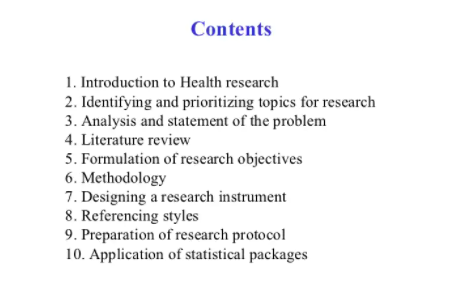 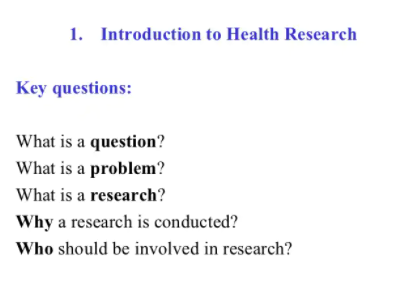 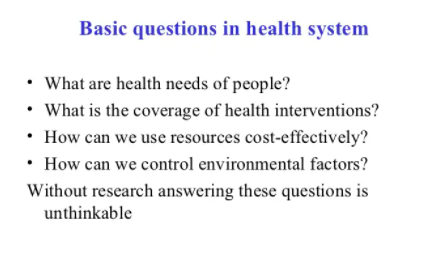 definitions
Research is a careful investigation or inquiry specifically through search for new facts in any branch of knowledge. It is an original contribution to the existing stock of knowledge making for its advancement.
It’s a task of searching from available data to modify result, theory or facts.
More definitions on the task
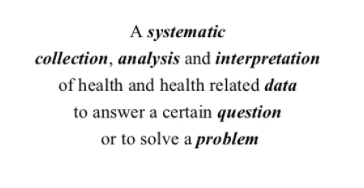 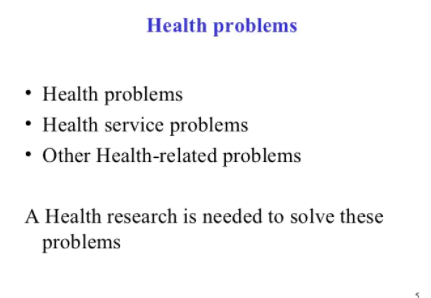 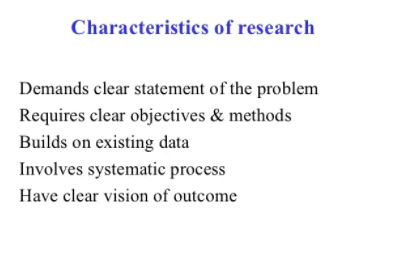 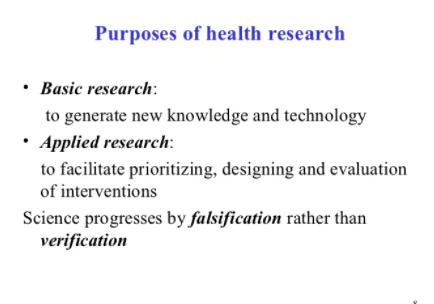 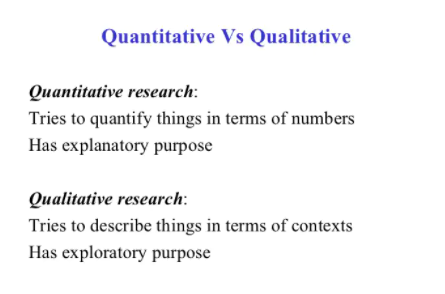 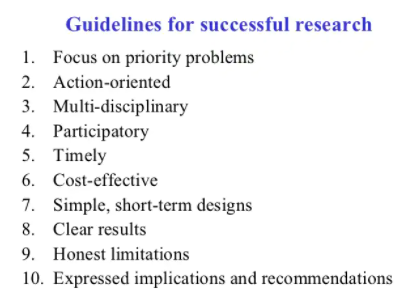 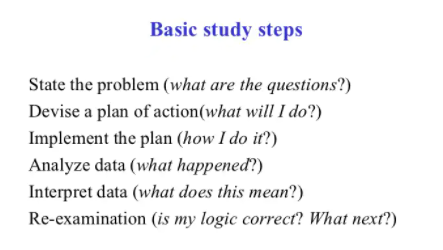 2. TOPIC
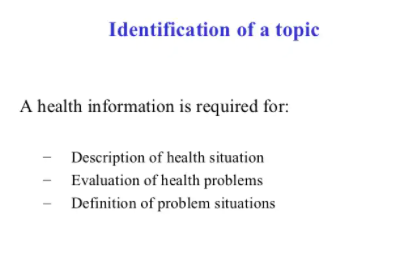 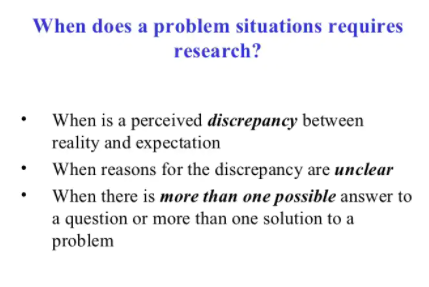 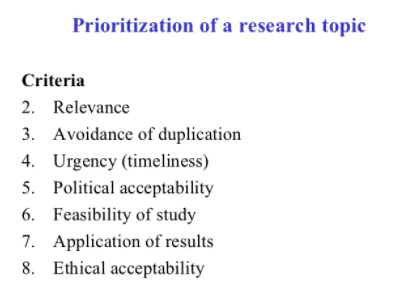 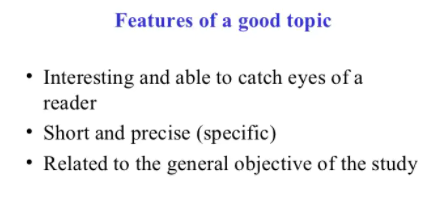 3.ANALYSIS AND STATEMENT OF THE PROBLEM
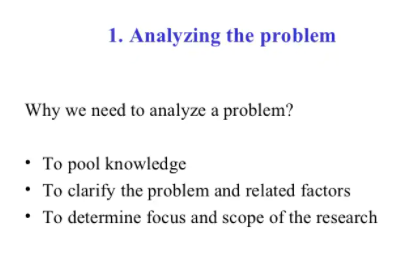 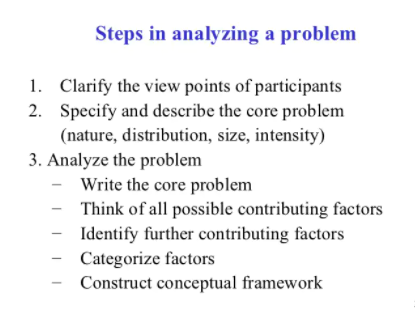 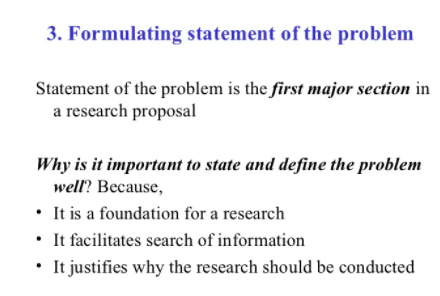 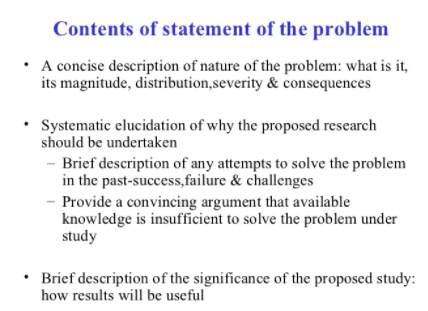 SNIP BREAK
Q/A SESSION
ASSIGNMENTS
What are some of the types/designs/methods of research
What are the protocols
Literature review
How do we formulate research objectives
Research Methodology
End of introduction